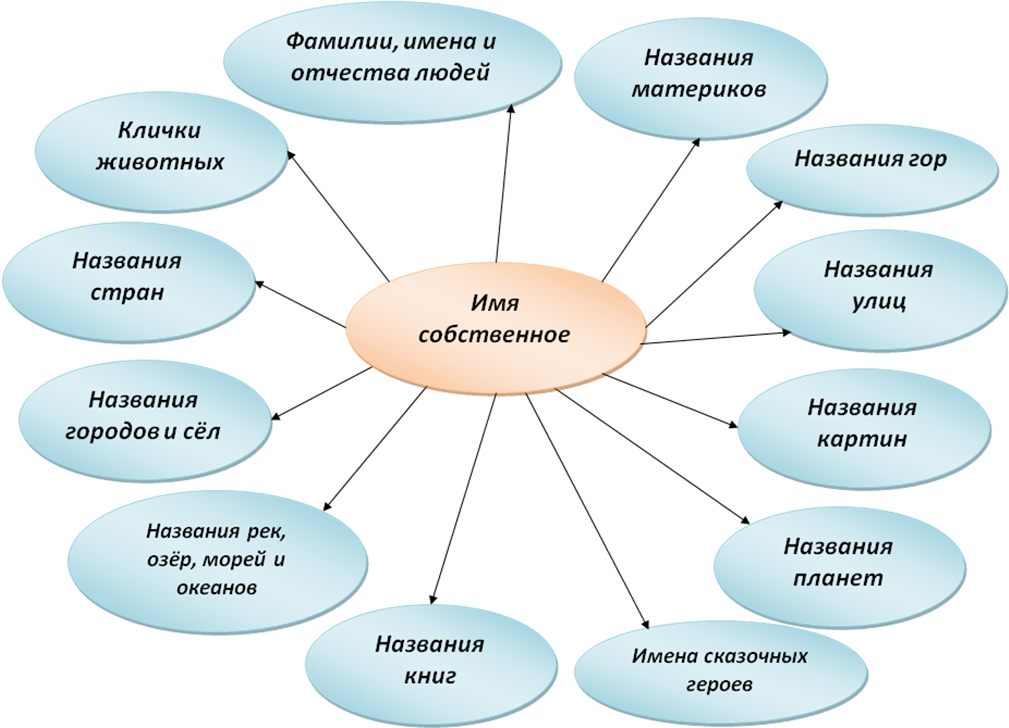 Ровная 
лыжня
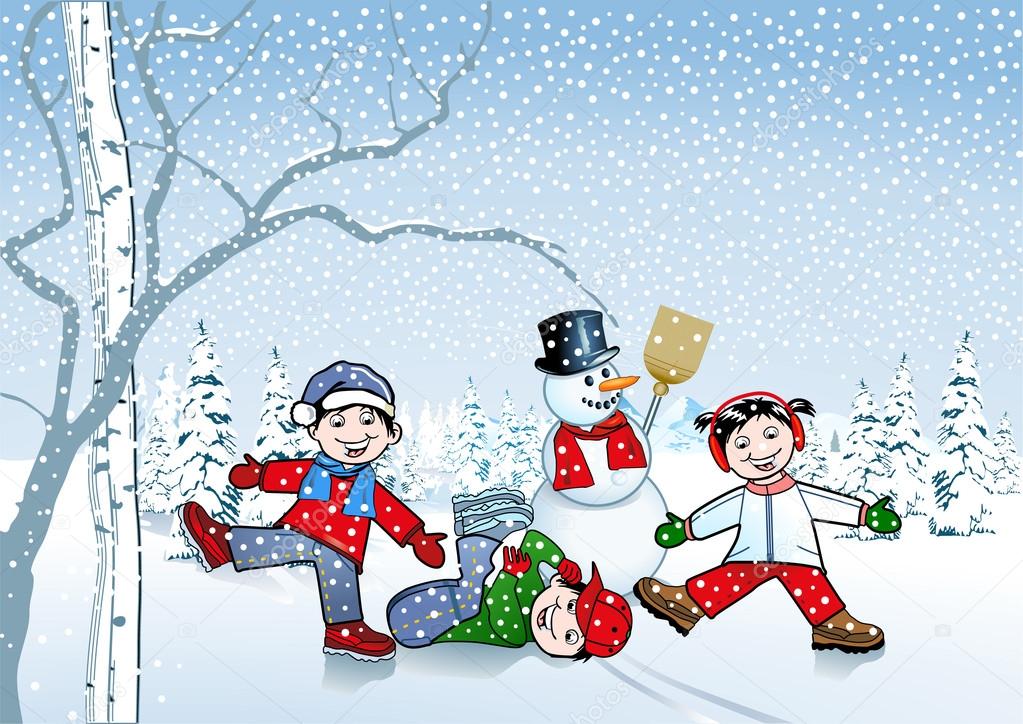 Поляна 
отдыха
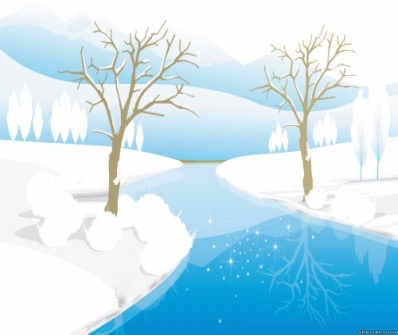 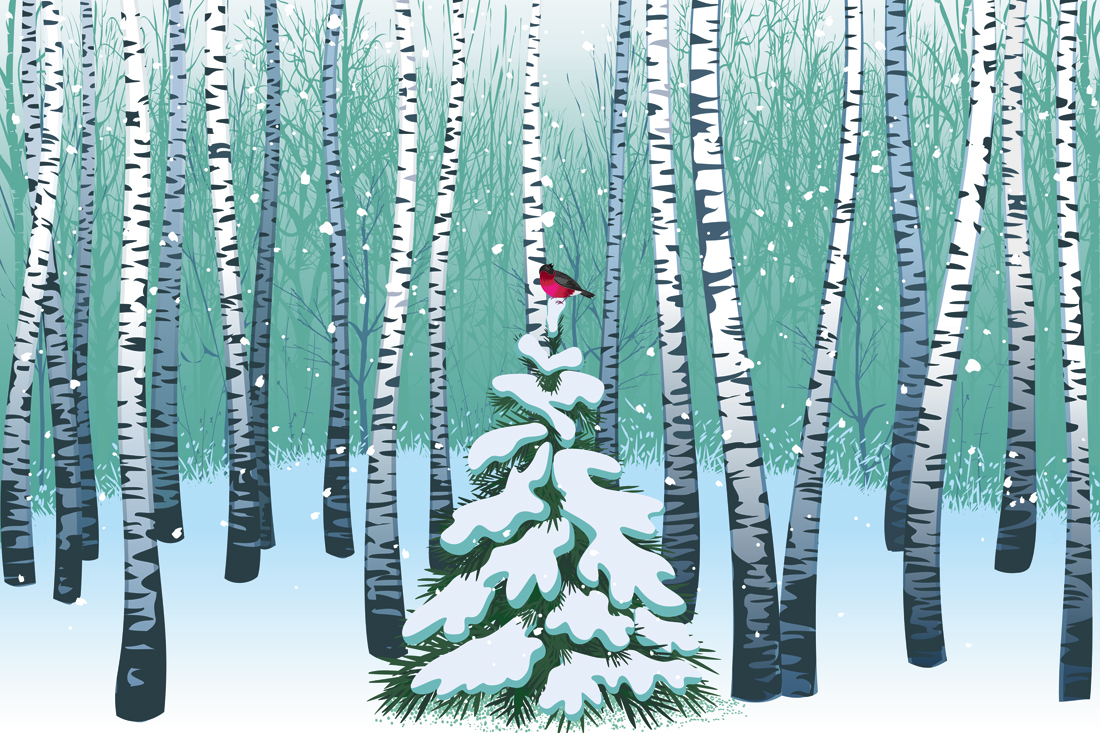 Лес 
заданий
Переправа
Снегопад
 букв
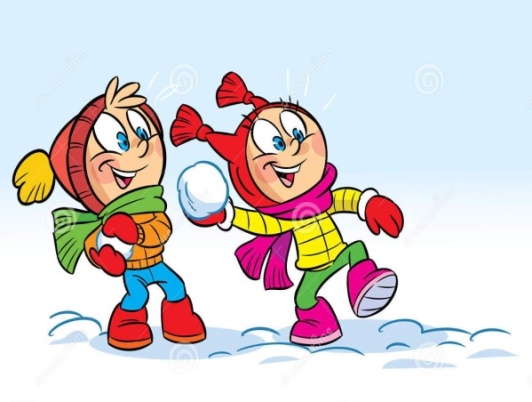 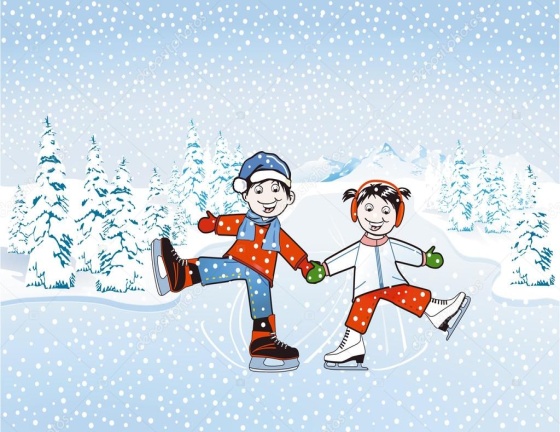 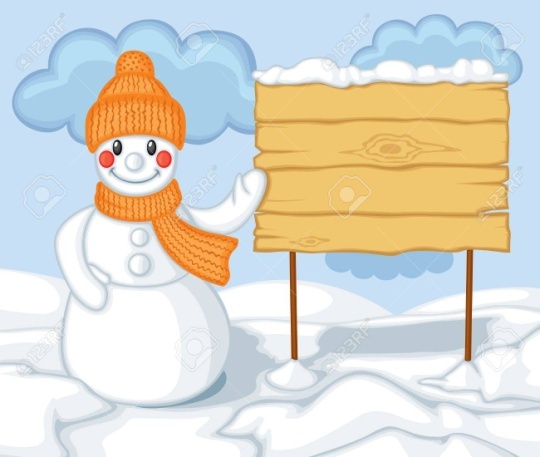 Одна голова хорошо, а две - лучше
Снежки
В гостях у Снеговика
Роман, Петрович, Буратино, Россия, Непоседа, Мурка, «Репка», Жучка, Соколов.
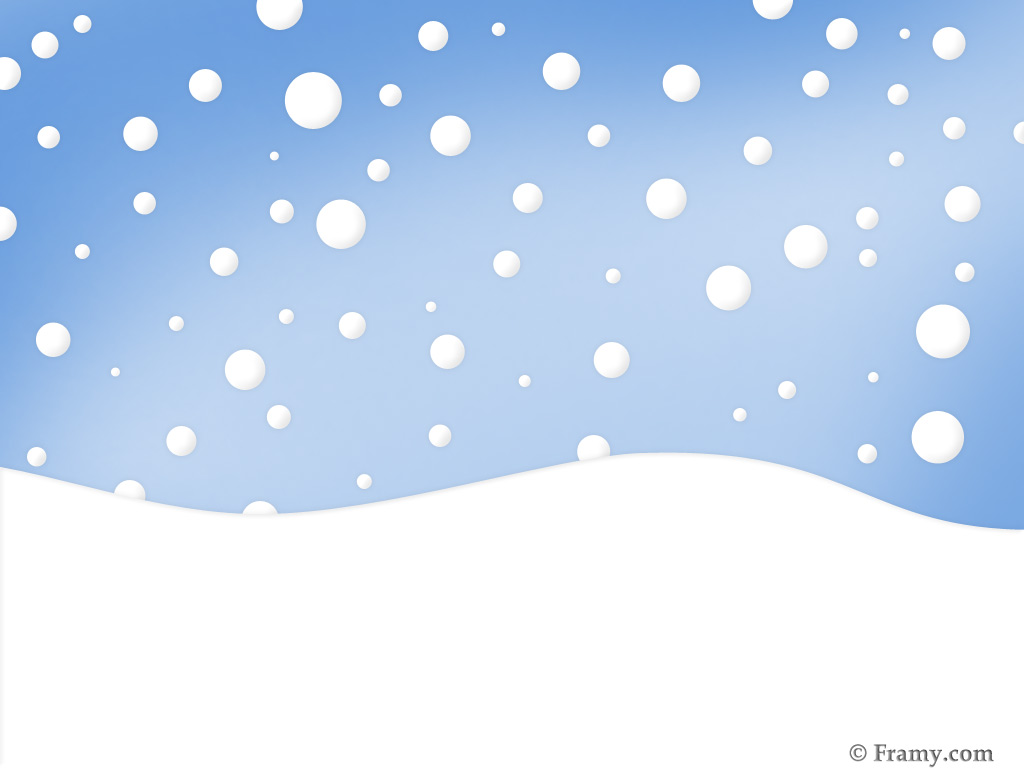 Снегопад букв
и
о
е
о
М .сква, д .ревня, ул .ца
гор .д
ребус
далее
В гостях у Снеговика
Тема урока: Заглавная буква в географических 
названиях
Запомни!
Названия стран, городов, деревень, улиц, рек … пишутся с заглавной буквы. 
Это имена собственные.
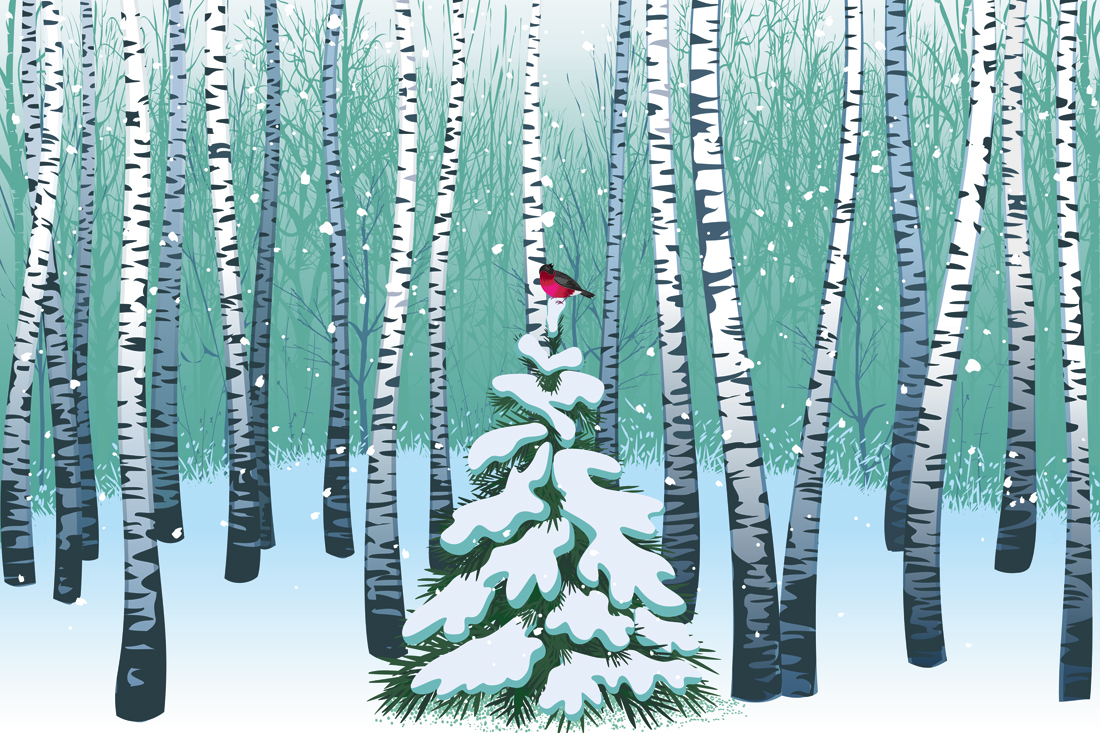 Лес заданий
С. 60 упр. 102
Поляна отдыха
карта
О
или
о
?
(О,о)
(О,о)
птица          рёл   – город         рёл
Ч
или
ч
?
(Ч,ч)
(Ч,ч)
ёрное платье –         ёрное море
В Азии есть река Тигр.
.
В лесах живёт тигр.
Одна голова хорошо, а две – лучше!
Задание: Вместо точки вставьте строчную или заглавную букву.
Ребята приехали в город Львов.
В Африке живёт много львов.
Снежки
Точно в цель!
Саша Петров живёт в Казани на улице Мира. Летом он с дядей Толей поедет на Чёрное море, а затем – в 
        деревню Дубки.
Я узнал…Мне было интересно…Мне было трудно…
Светофор
На уроке было интересно, с заданиями справились
На уроке было всё понятно, но некоторые задания были трудными
На уроке было скучно, все задания были трудными
Спасибо за урок!